Topics in Cardio-Oncology
The International Cardio-Oncology Society
IC-OS.org

Cancer Survivorship
Anita M. Arnold DO, FACC, F-ICOS, MBA
Director: Cardio-Oncology 
Assistant Professor of Medicine: 
Florida State University
Lee Health, Fort Myers Florida USA
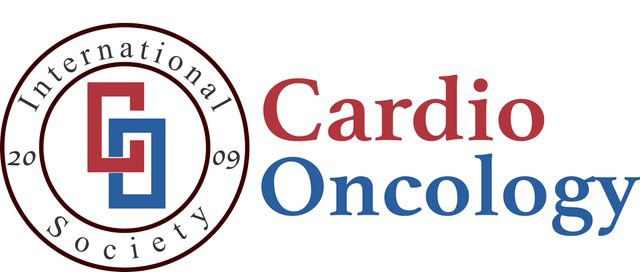 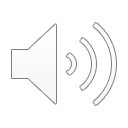 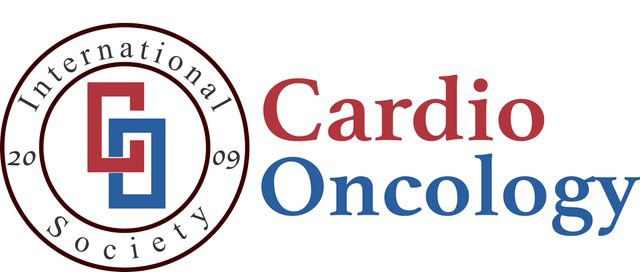 Disclosures/conflicts: None
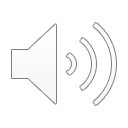 Blueprint to address cancer survivorship because of 3 things:

First, cancer has become a chronic condition with cancer survivors  living longer because of effective screening, diagnosis, and treatments. 

Second, the science of health services  has developed models of care for chronic conditions

Third, a persistent and energetic consumer movement demanding patient-centered quality of care across the cancer trajectory.
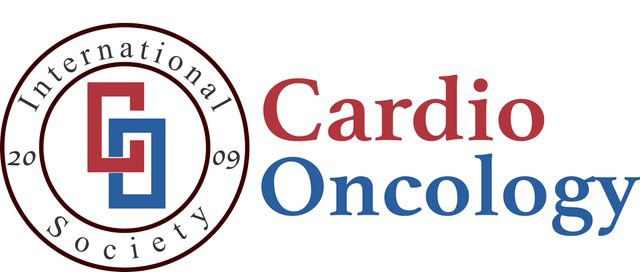 Institute of Medicine: 2006
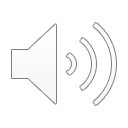 National Research Council 2006. From Cancer Patient to Cancer Survivor: Lost in Transition. Washington, DC: The National Academies Press. https://doi.org/10.17226/11468.
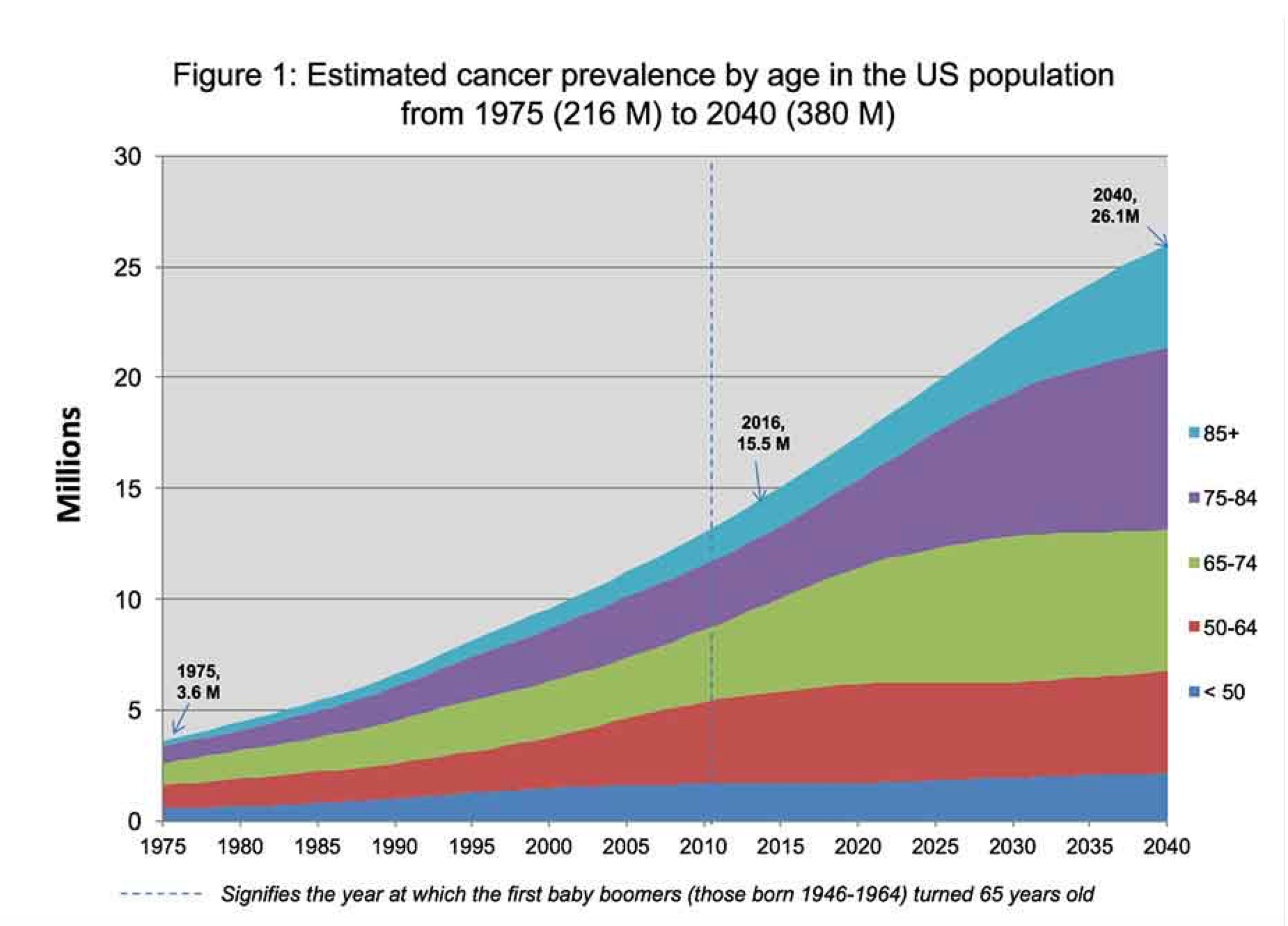 Due to the plethora of new cancer therapies, patients are living longer
Cured from cancer with resulting Cardiotoxicity from treatment
Living with cancer as a chronic disease
The numbers of survivors are increasing and they are aging
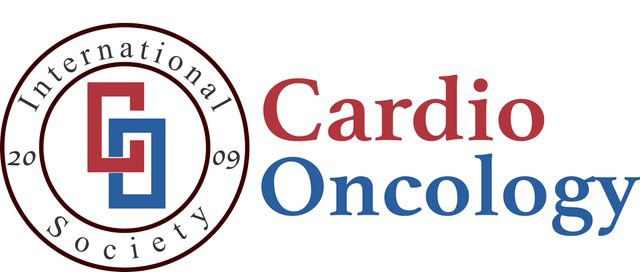 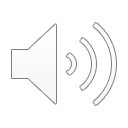 Bluethmann SM. et al.  Cancer Epidemiol Biomarkers Prev. 2016 Jul;25(7):1029-36
5 Essential components of Survivorship care
Prevention and surveillance for recurrence or second cancers 

Management of psychosocial effects of cancer therapy

Management of chronic medical conditions

Health promotion and disease prevention

Coordination  of care
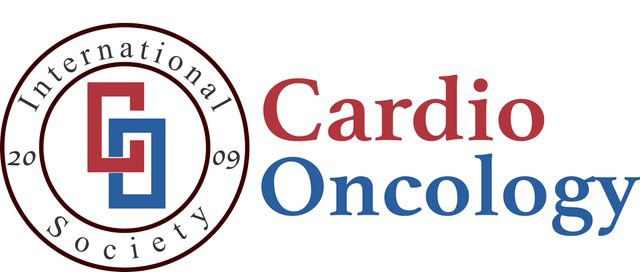 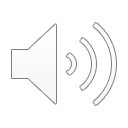 Nekhlyudov L. et al JNCI J Natl Cancer Inst (2019) 111(11): djz089
Who is at Risk?
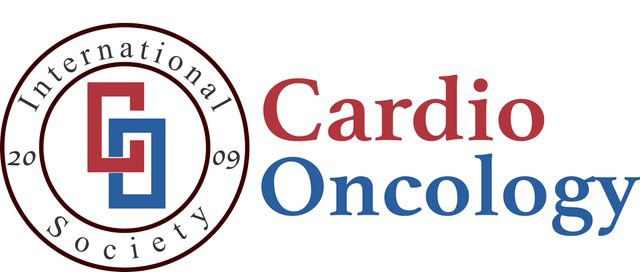 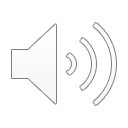 40 year-old woman, no past medical history: nonsmoker, TC 160, HDL 55, with triple negative LEFT breast cancer with nodal involvement to receive Anthracycline and XRT.
ACC/AHA risk calculator
Mayo (Hermann) score
Her 10-year risk of heart disease or stroke is considered 0.3%

VERY low risk of future CV events
Calculated score is at least 5: female gender and planned use of anthracycline

Puts her at HIGH risk of cardiotoxicity during treatment  and would need surveillance after therapy.
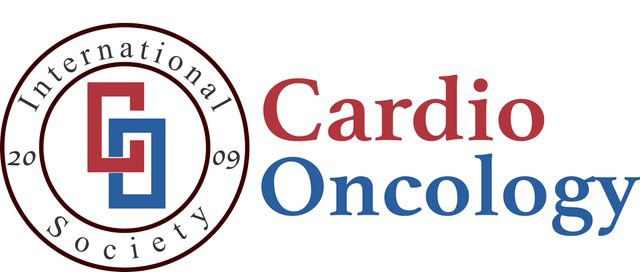 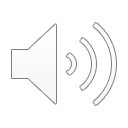 Risk Assessment: Children
Childhood cancer survivors are at greater risk if exposed to anthracyclines and chest XRT.
Increased prevalence of traditional CV risk factors in childhood survivors; screening and early management are important

Leerink, J.M. et al. J Am Coll Cardiol CardioOnc. 2020;2(3):363–78.
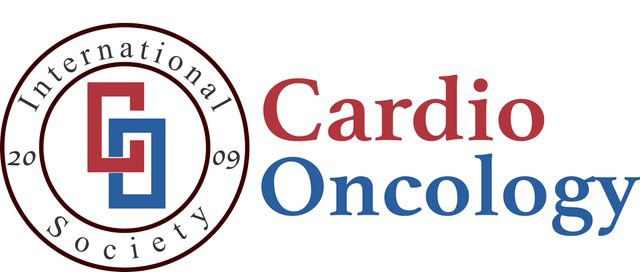 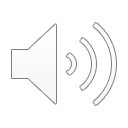 St Jude 3 predictive models
Simple: if anthracycline, alkylator, platinum chemotherapy, and XRT exposures, are known but not the doses

Standard (if anthracycline and field-specific radiation doses are known)

Standard + heart (if anthracycline dose and heart-specific radiation dosimetry known)

A subsequent analysis based on CCSS data alone (Chen et al.) extended the Standard model to survivors currently ages 20 to 39 (Standard+Age), and incorporates information on diabetes, dyslipidemia, and hypertension status.
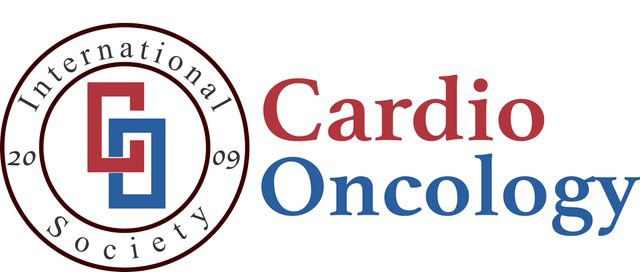 https://ccss.stjude.org/tools-and-documents/calculators-and-other-tools/ccss-cardiovascular-risk-calculator.html
Chen Y et al. J Natl Cancer Inst. 2020 Mar 1;112(3):256-265.
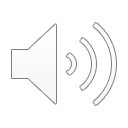 Breast cancer survivorship and modifiable Risk Factors
SWOG clinical trials 1999-2011
examined the association of CV Risk factors with outcomes
Strong linear association between the number of RF and subsequent CV events

Hershman DL. J Clin Oncol 36: 2710-2717
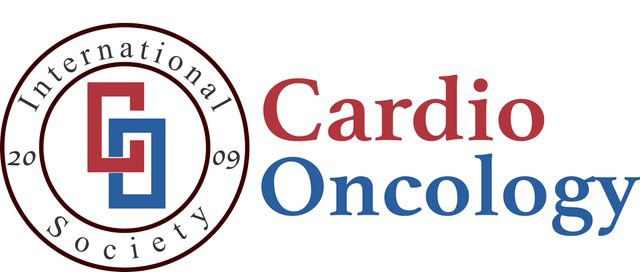 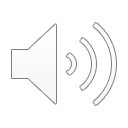 Surveillance in Males
After prostate therapy men are more likely to die of heart disease not cancer

Long-term side effects of androgen-deprivation therapy (ADT):
sexual dysfunction		
bone fractures		
Diabetes

Cardiovascular morbidity includes higher incidence of 
 CVA
acute myocardial infarction
Dementia (19% increased risk of dementia)
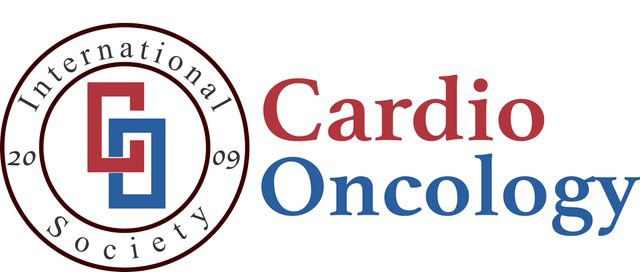 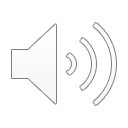 Is androgen deprivation therapy for prostate cancer associated with cardiovascular disease?      A meta‐analysis and systematic review
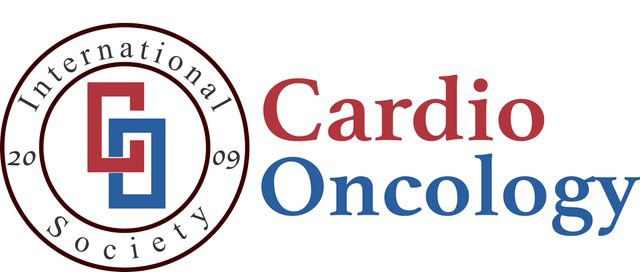 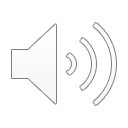 Andrology, Volume: 8, Issue: 3, Pages: 559-574, First published: 19 November 2019, DOI: (10.1111/andr.12731
ADT and Risk Sudden Cardiac Death
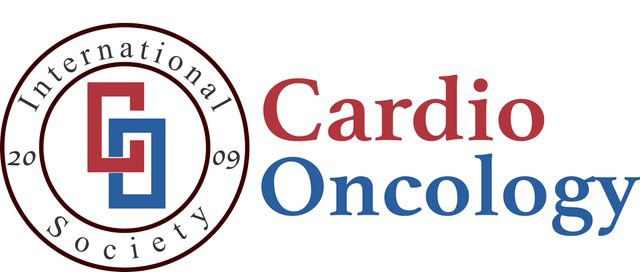 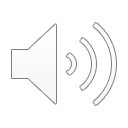 Andrology, Volume: 8, Issue 3: 559-574, First published: 19 November 2019, DOI: (10.1111/andr.12731
The complex health profile of long-term cancer survivors: prevalence and predictors of comorbid conditions	J Cancer Surviv (2015) 9:239–251
California study of pre/post cancer comorbidities in a varied population
POST cancer co-morbidities were MORE likely to be associated with:
older age (> 65)
Higher number of years since diagnosis
being a breast cancer survivor
divorced, widowed or separated
non-Hispanic white
overweight or obese
not having received chemotherapy
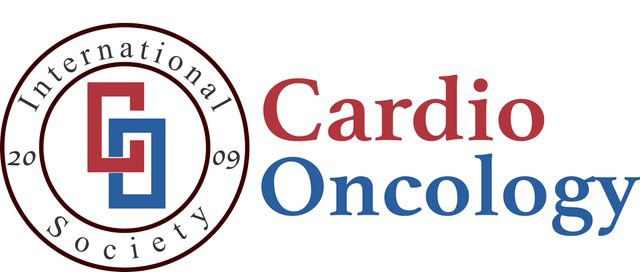 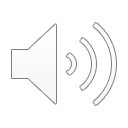 Younger age at exposure
Total radiation dose
Volume of tissue exposed
Lack of shielding
Youngest patients are at highest risk Hodgkin’s Lymphoma
No safe dose but cumulative exposure >30Gy increases risk CAD
XRT damages cardiac valves, coronaries, pericardium, and conduction tissue 
Need to consider a comprehensive evaluation in survivorship
Risk Factors for Radiation induced Heart Disease
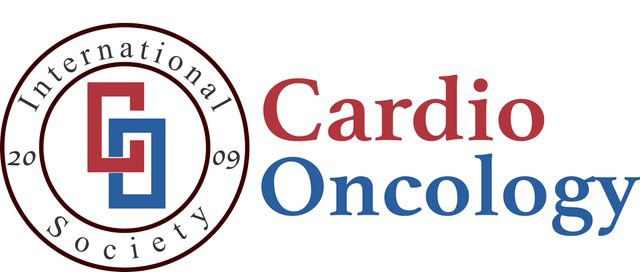 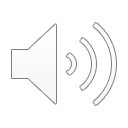 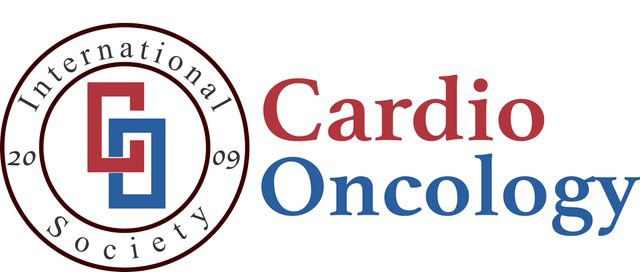 Role of XRT as CV risk factor
Breast cancer
Hodgkins Lymphoma
Relative risk of XRT induced CAD is greater LEFT vs RIGHT  cancers
Darby study: major coronary events 7.4% increase per Gy of mean heart dose
Increased risk in noncancer related mortality (vascular) 
Time from XRT: 9-10 years
XRT induced CAD is 60% in survivors more than 40 years out
Relative risk of XRT CAD is 3.2 compared to general population and 
Relative risk of death from MI double
Time from XRT varies: 2-40 years
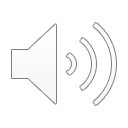 General Guidelines: At risk patients
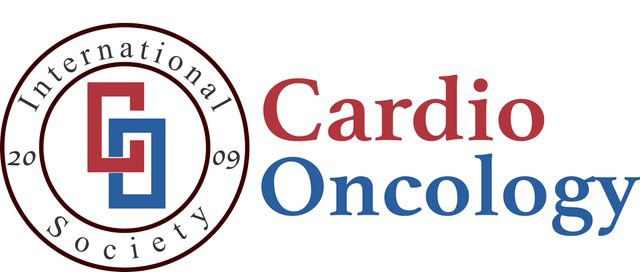 Anthracycline use
XRT to the chest
Multiple CV risk factors
Older age (> 60)
Compromised cardiac function at baseline
Combination anthracycline and HER-2 agents
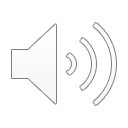 Detailed  HISTORY and PHYSICAL
ECHO, (with Strain), CMR, MUGA
Biomarkers
Frequency determined by clinical judgment and patient circumstances.
manage cardiovascular risk factors: smoking, HTN, DM, HLD and obesity in patients treated with cardiotoxic therapies. 
A heart-healthy lifestyle, including the role of diet and exercise, should be discussed as part of long-term follow-up care.
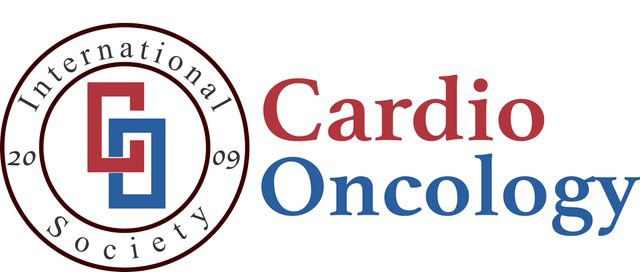 General Guidelines: Monitoring
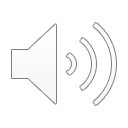 Guidelines
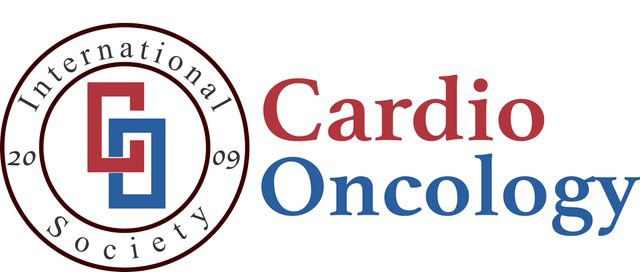 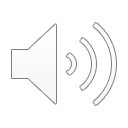 Childhood cancer survivors (Lancet Oncol. 2015 Mar;16(3):e123-36)
 
 ASCO Guidelines (J Clin Oncol. 2017 Mar 10;35:893-911)

ESC position paper (Eur Heart J. 2016 Sep 21;37:2768-2801)

NCCN Guidelines (J Natl Compr Canc Netw. 2020 Aug;18(8):1016-1023 )

ESMO Consensus Recommendations (Ann Oncol. 2020 Feb;31(2):171-190)
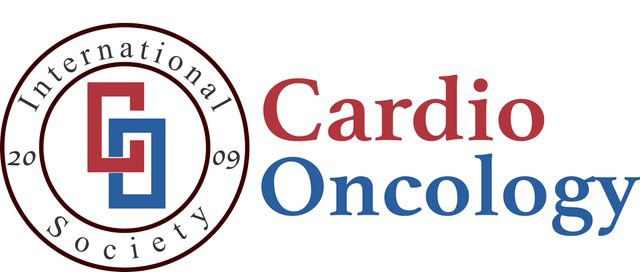 Guidelines to consider
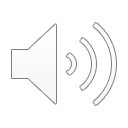 Harmonization Guidelines: Childhood Cancer Survivors
Cooperative effort
North American Children’s Oncology Group  	Dutch Children’s Oncology Group
Scottish Intercollegiate Guidelines Network	UK Children’s Cancer and Leukemia Group

Agreement
Incidence of CHF: while there is NO  safe dose of anthracycline
< 5% with max dose 		250 mg/m2
10%  for a max dose 		250-600 mg/m2
30% for a dose >		600 mg/m2
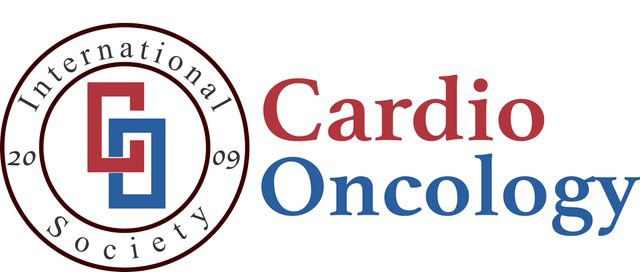 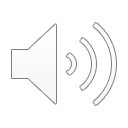 Harmonization Guidelines: Childhood Cancer Survivors
Survivors treated with anthracyclines or chest XRT are at risk of CMY

• Echo surveillance is lifelong and performed at a minimum of every 5 years

• Close monitoring during pregnancy of at-risk women is warranted

• Survivors with asymptomatic CMY should be referred to cardiology 

• Survivors should be screened for traditional cardiovascular risk factors
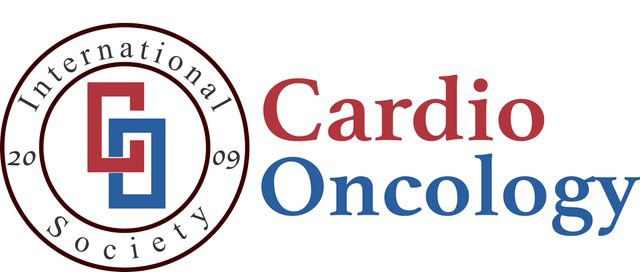 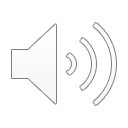 Comprehensive follow up as more Cardio-Oncology programs are developed
Better survivorship monitoring with newer treatments to assess the long-term consequences
Therapies to modify risk early
Research opportunities galore
International collaboration of best practices
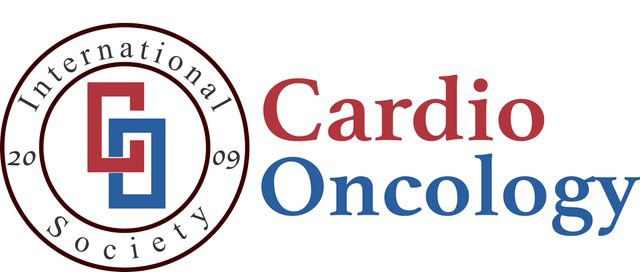 Opportunities
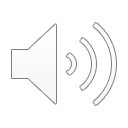 Take Home Message
Consider conventional risk factors before starting cancer therapy 
Optimize cardiovascular fitness during therapy
Follow Guidelines, risk scores and best practices as they evolve
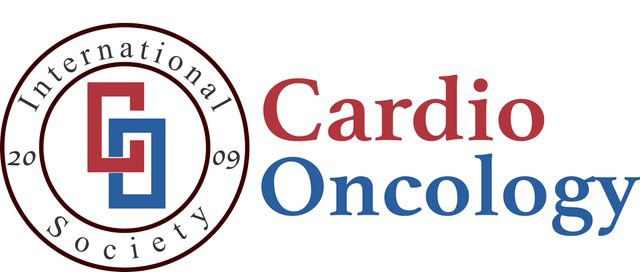 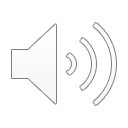 Take Home Message
Monitoring based on expected complications: 

Check LV function  after therapy as the new baseline
LV function every 2-5 years after therapy and more frequently if they develop risk factors  or symptoms
Consider MRI to assess pericardial/structural disease 10 years after XRT
Be mindful of symptoms that suggest subsequent cardiac dysfunction, especially in a younger patient with a remote history of cancer
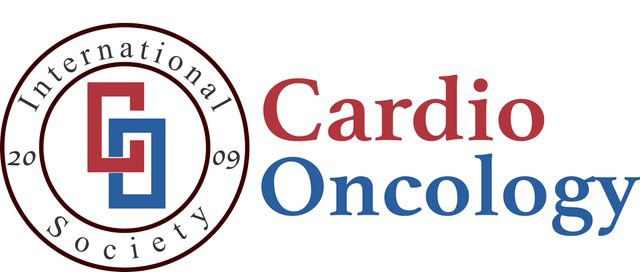 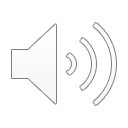 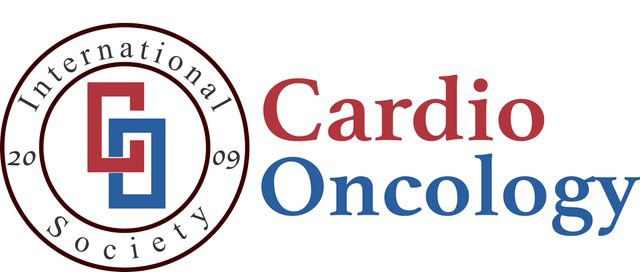 Thank you!
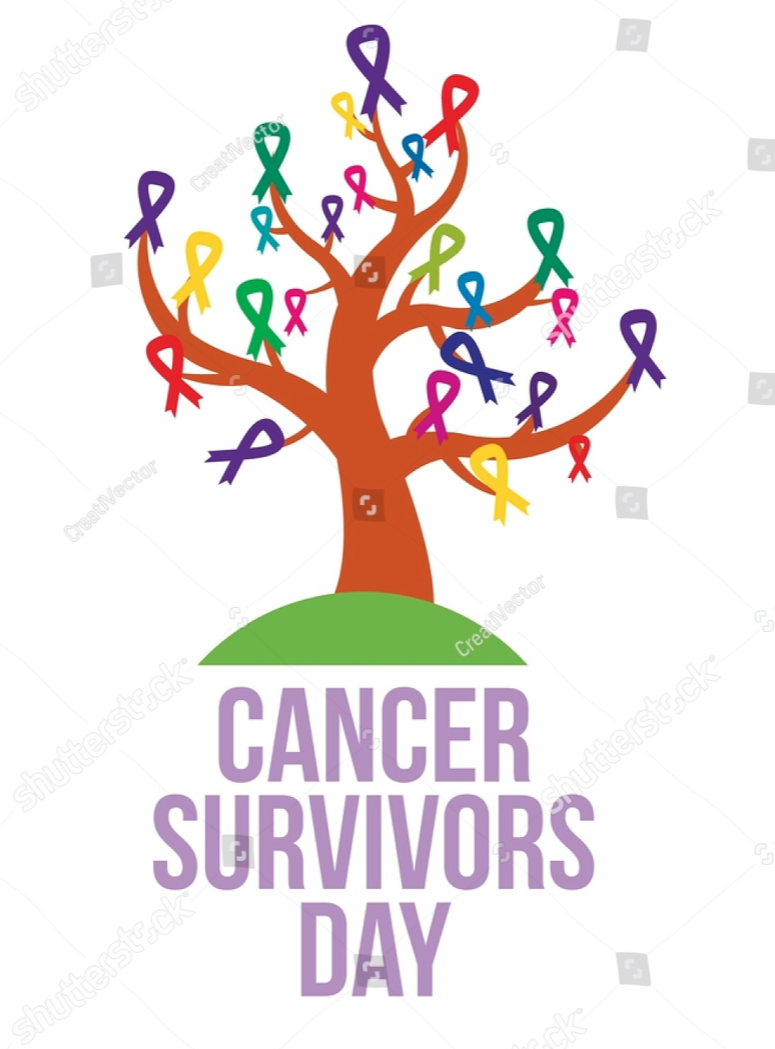 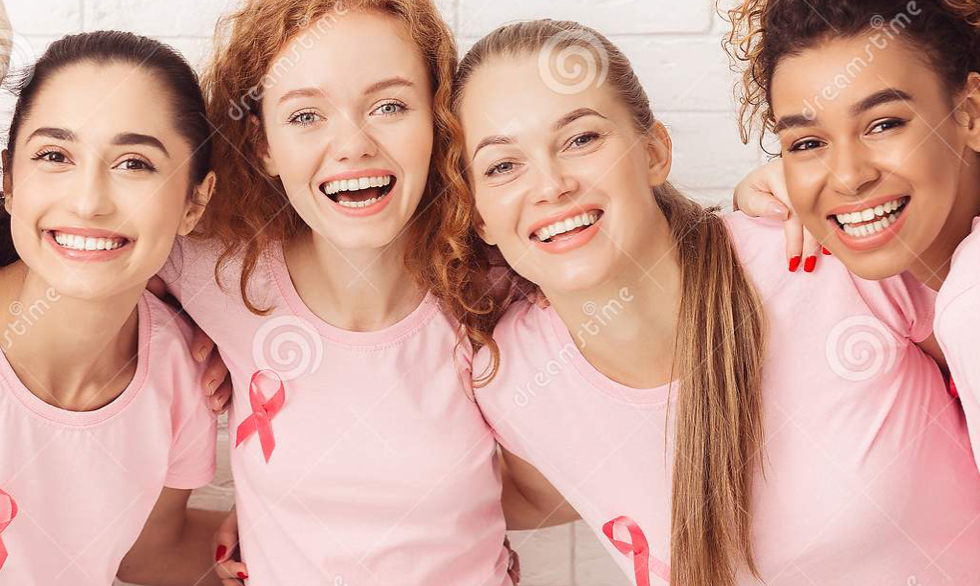 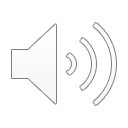